Государственное бюджетное дошкольное образовательное учреждение д\с №52Колпинского района, Санкт-Петербурга
Презентация по теме «Зима»
Средняя возрастная группа


Составила: Яблунина О.В
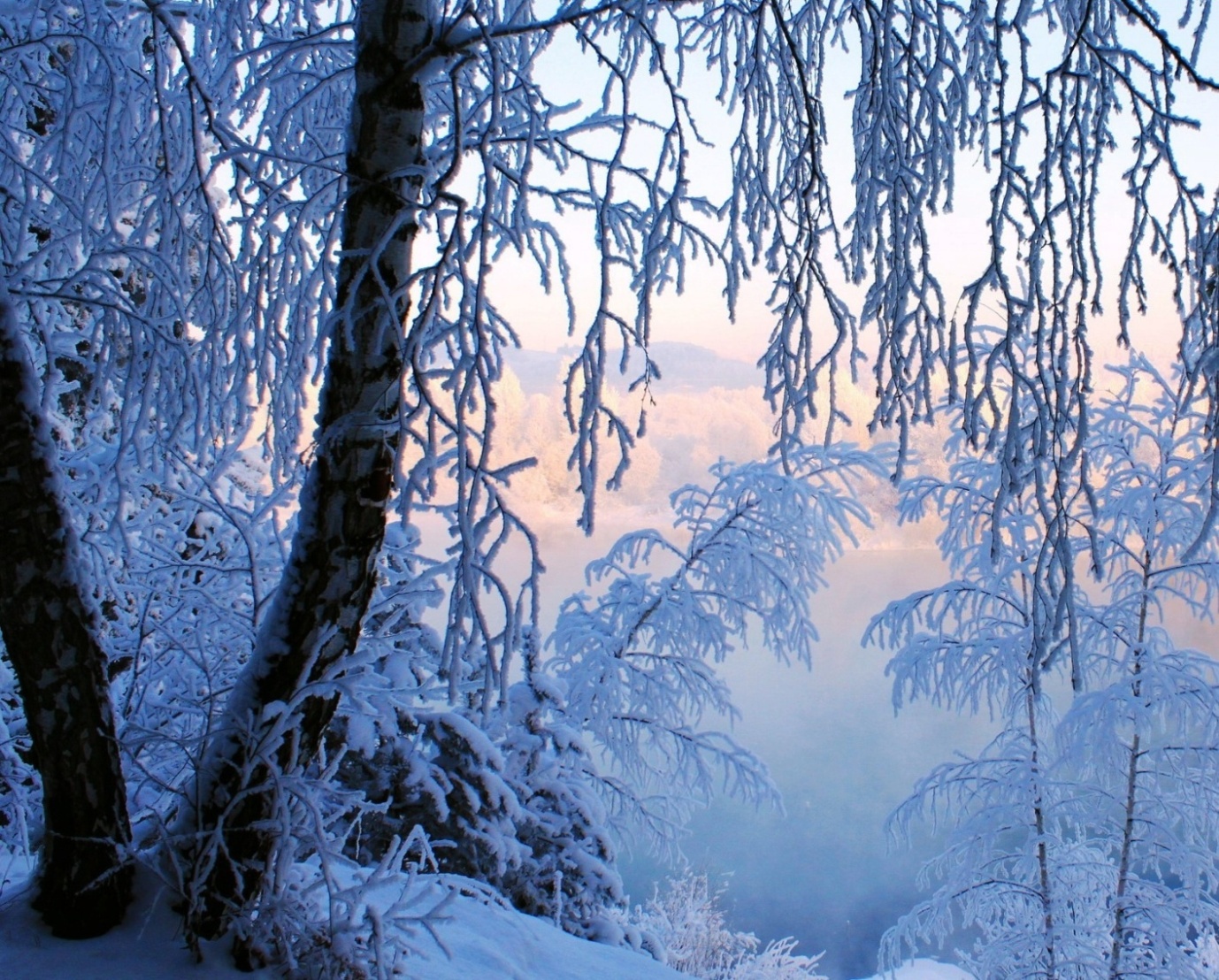 Признаки зимы:СнежинкиЗа окошком — вьюга,За окошком — тьма,Глядя друг на друга,Спят в снегу дома.А снежинки кружатся Все им нипочем! -В легких платьях с кружевцем,С голеньким плечом.Медвежонок плюшевыйСпит в углу своемИ в пол-уха слушаетВьюгу за окном.
Отгадай загадки
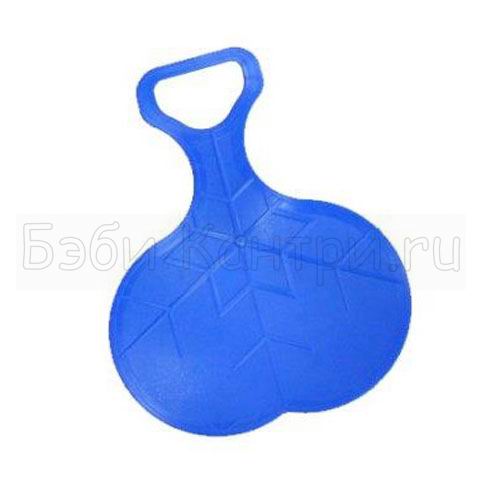 Сажусь и качусь,с горы я мчусь.Но это не санки,А просто (ледянки)Зима в подарок нам даетРумяные деньки.Скорей на снег, скорей на лед.На лыжи  и …(коньки)Два березовых коняПо снегам несут меня.Кони эти рыжи,А зовут их........  (Лыжи)
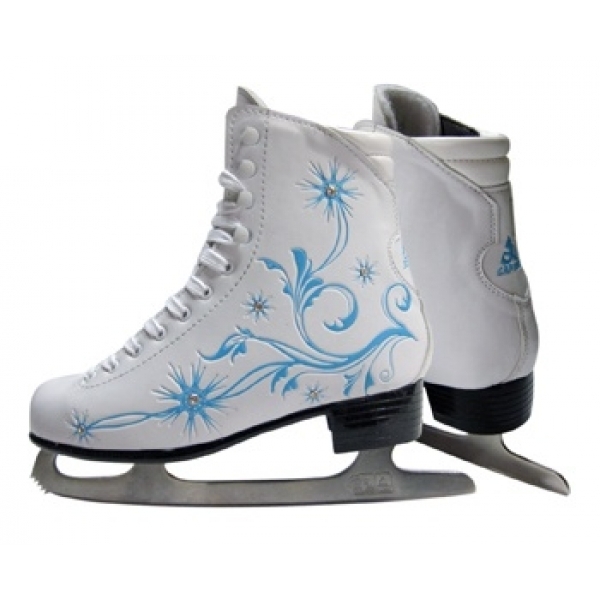 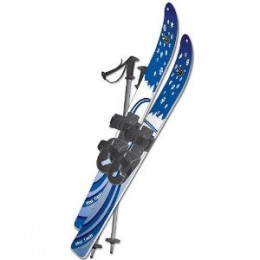 Дидактическая игра четвертый лишний
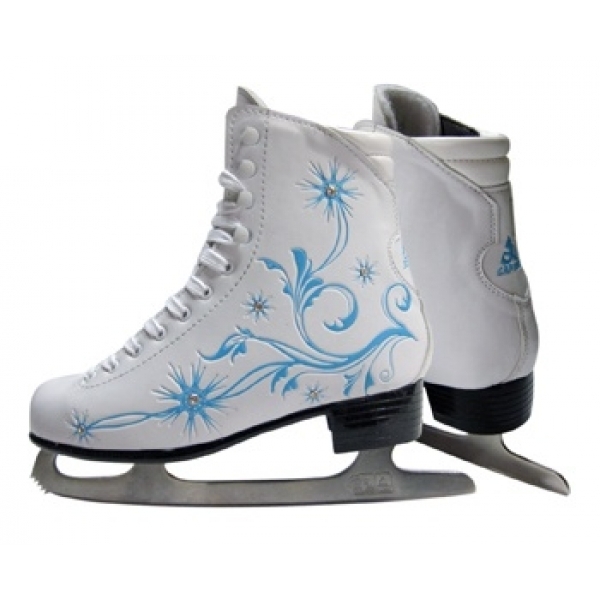 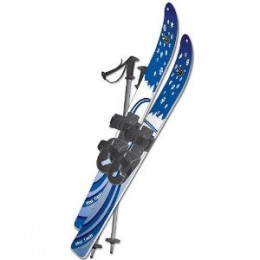 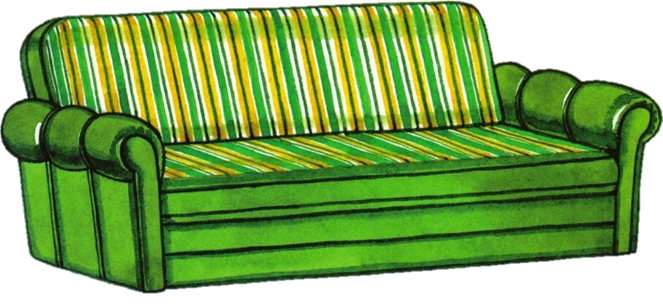 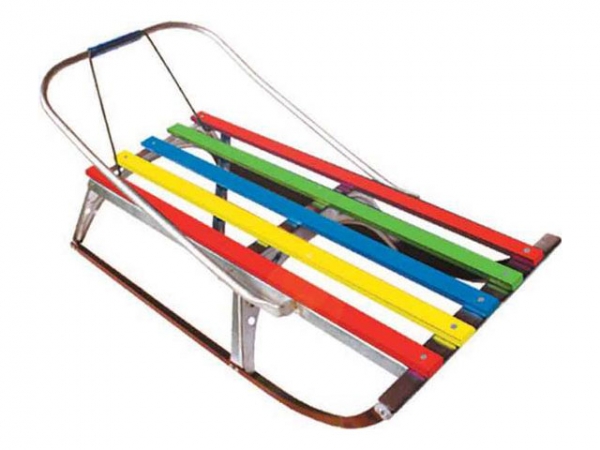 Звери   зимой
Что перепутал художник?
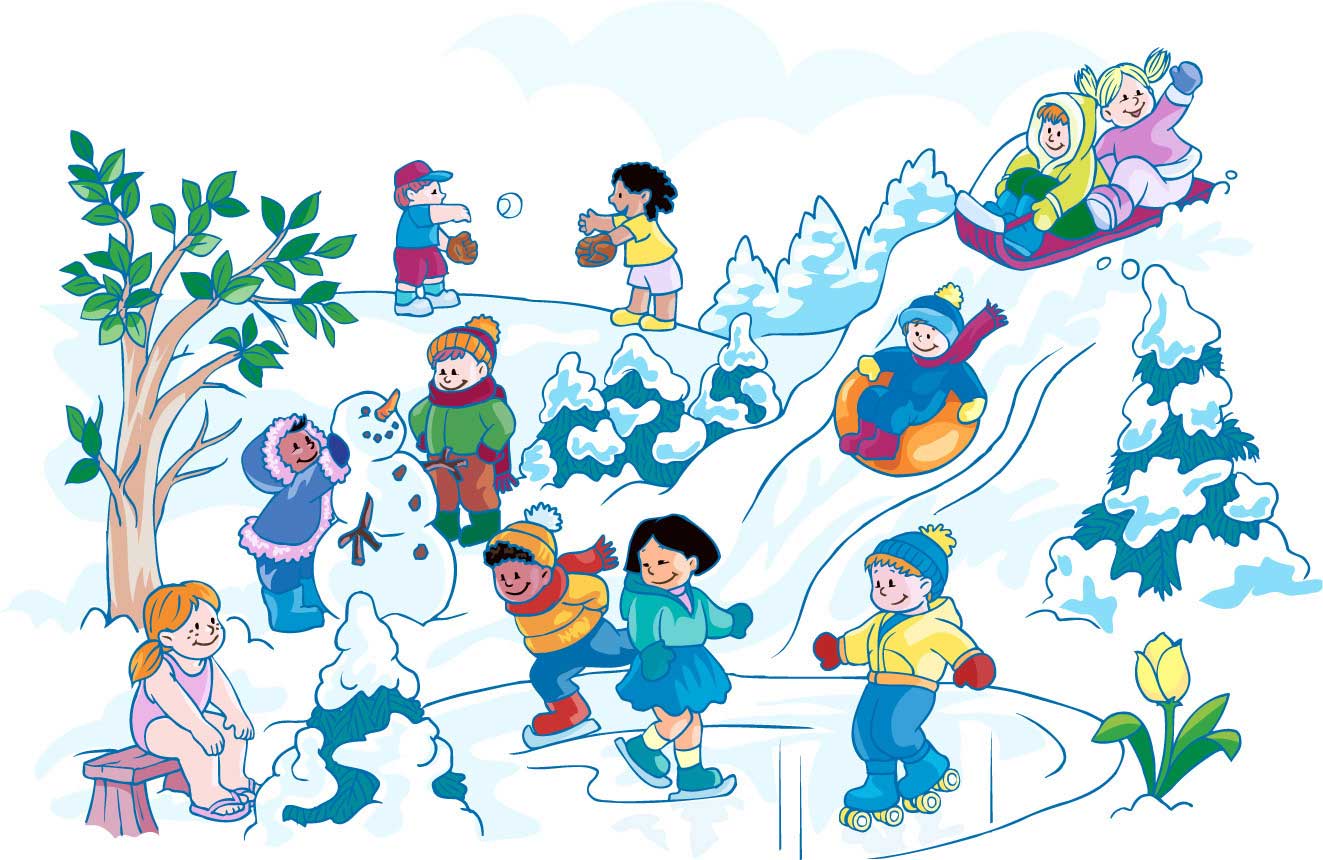